Anàlisi i desenvolupament d’un lloc web presencial amb BD low cost adaptada a les necessitats de les petites empresesPresentació del Projecte Final de GrauGrau MultimèdiaEnginyeria webAutor: Joan Agustí Vilar Fibla Consultor: Ignasi Lorente PuchadesProfessor: Carlos Casado Martinez
Introducció
Situació de l’empresa:

Renovar la presencia a la WWW de cara l’extranger
Classificar, ordenar i controlar els seus productes (propietats)
Baix pressupost
Introducció
Solució del programador:

Pàgina presencial multilingüe ,atractiva, usable i fàcil d’actualitzar
Base de dades a mesura, adaptada a les seves necessitats
Solució de baix pressupost basada en programari lliure
Sinèrgia entre la base de dades i la web presencial per tal de poder presentar els productes als clients
Arquitectura de l’aplicació
Cal diferenciar doncs dos grans apartats del que representa el projecte:

Pàgina presencial
Pàgina interna orientada a la gestió de productes
Plataforma de desenvolupament
El projecte sencer es realitzarà amb tecnologia AJAX





Acrónim de Asynchronous JavaScript And XML

Font: en.wikipedia.org Creative commons atribution
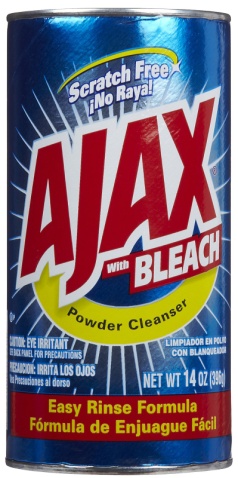 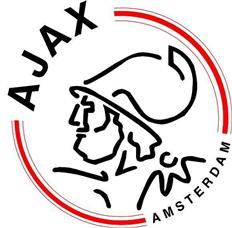 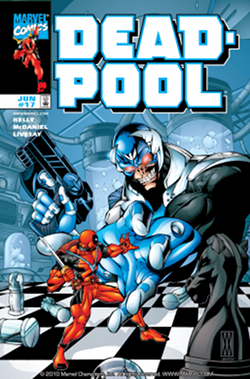 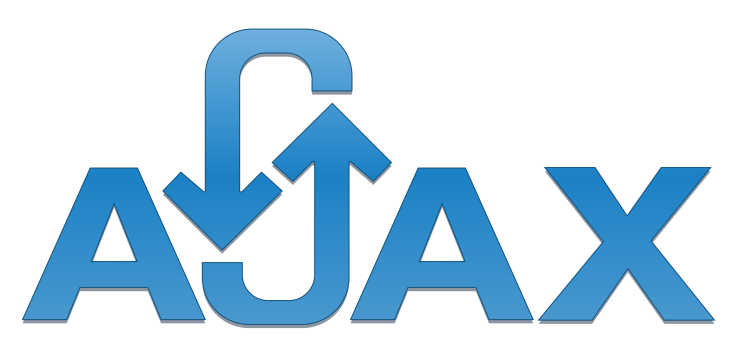 Plataforma de desenvolupament
Amb el recolzament de WordPress



Baix cost d’implantació
Fàcilment personalitzable
Ofereix la possibilitat d’inserir-hi modificacions per a la sinergia amb la zona privada
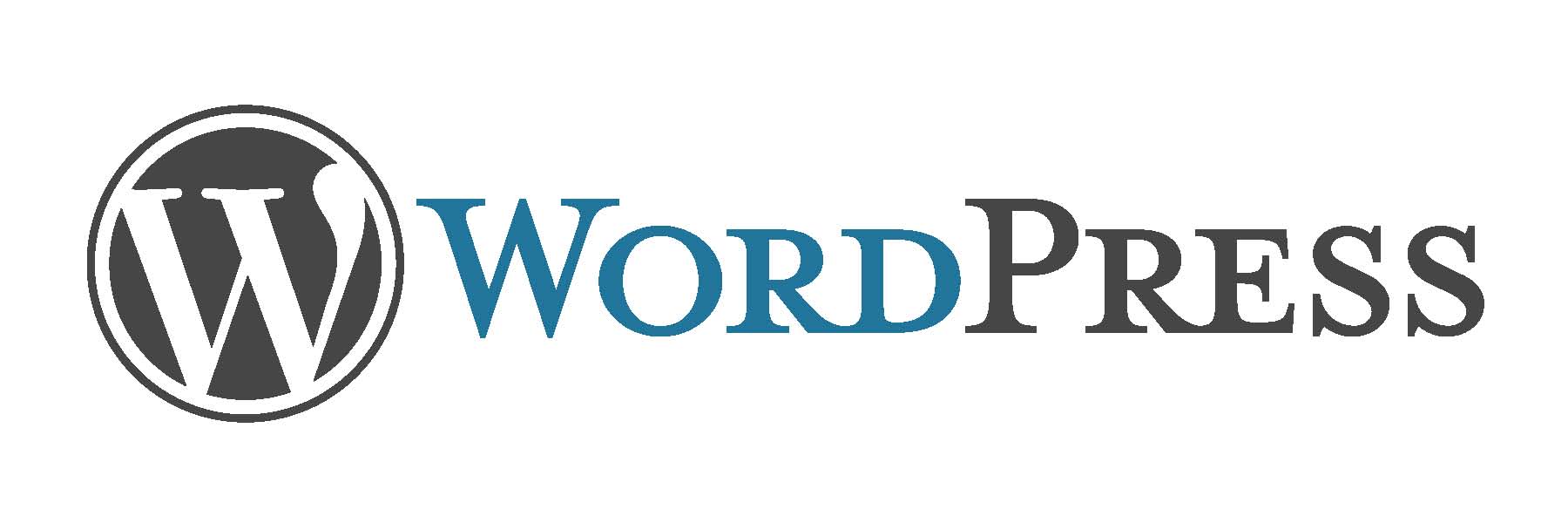 Codi extern utilitzat en el procés de desenvolupament
Pàgina presencial
Publicitar i emfatitzar la zona mitjançant una passarel·la d’imatges on hi són la majoria de productes mitjançant el Pixedelic (desenvolupat pel Manuel Masia):
<script type="text/javascript">
jQuery(function(){       
	jQuery('#camera_wrap_1').camera({
      		thumbnails: true,
		height: '400px',
		opacityOnGrid: true
	}); 
	jQuery('#camera_wrap_2').camera({
      	          height: '400px',
      	          loader: 'bar',
      	          pagination: false,
      	          thumbnails: true
            });
        });
</script>
<div href="http://www.pixedelic.com/plugins/camera/" class="camera_wrap camera_azure_skin" id="camera_wrap_1">
<div data-thumb="../slide/timg3.jpg" data-src="../slide/img3.jpg">
        <div class="camera_caption fadeFromBottom" align="center">Cala Foradada (Vinarós)<p style="font-size:8px;">Autor: <a href="http://www.boxvot.es/Sugerencias/Cala-Foradada/Vinaroz" target="_blank">Boxvot</a> Creative commons <a href="http://creativecommons.org/licenses/by/2.0/deed.en" target="_blank">atribution</a></p></div>
    </div>
</div>
Codi extern utilitzat en el procés de desenvolupament
Pàgina presencial
Oferir una traducció lingüística automàtica de la pàgina gràcies al qTranslate, una API per WordPress desenvolupada pel Qian Qin

A més s’ha afegit un menú on forçava la traducció mitjançant selectors d’idioma, un botó per cadascun.
<!--:es-->Inicio<!--:--><!--:fr-->Accueil<!--:--><!--:en-->Index<!--:-->
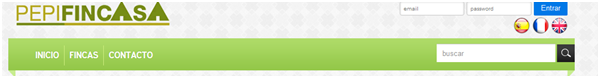 Extractes de codi utilitzat en el procés de desenvolupament
Pàgina presencial
Gestionar el formulari de cerca de productes amb un formulari senzill i agradable visualment com el jslider
<form class="pure-form" id="info" accept-charset="UTF-8" action="info.php" method="post“>
<div class="layout-slider" style="width: 100%">
<!--:es-->Indica el rango de presupuesto:<!--:-->
<!--:fr-->Indique budget souhaité:<!--:-->
<!--:en-->Choose your budget range<!--:-->
<br /><br /><br /><span style="display: inline-block; width: 400px; padding: 0 5px;"><input id="Slider1" type="slider" name="price" value="30000.5;100000" /></span>
</div>  
<script type="text/javascript" charset="utf-8">
      jQuery("#Slider1").slider({ from: 100, to: 500000, step: 500, smooth: true, round: 0, dimension: "&nbsp;€", skin: "classic" });</script>   <div class="layout-slider" style="width: 70%">
<!--:es-->Indica la superficie de la propiedad que deseas:<!--:-->
<!--:fr-->Indique le surface souhaitée:<!--:-->
<!--:en-->Choose the area of ​​the property that you want:<!--:-->
<br /><br />
      <input id="Slider3" type="slider" name="area" value="25;75" /> </div>   <script type="text/javascript" charset="utf-8">     jQuery("#Slider3").slider({ from: 0, to: 100000, heterogeneity: ['50/100', '75/250'], scale: [0, '|', 50, '|', '100', '|', 250, '|', 500, '|', 1000, '|', 10000, '|', 50000, '|', 100000], limits: false, step: 1, dimension: '&nbsp;m<small>2</small>', skin: "round_plastic" });   </script>
Extractes de codi utilitzat en el procés de desenvolupament
Pàgina interna
Inici de sessió








Gestió de sessió
session_start(); 
ini_set('display_errors','off'); //MOSTRA ERRORS
$_SESSION['logged']="no“;
$conexion=mysql_connect("localhost","db",“***") or die("Problemas en la conexion"); mysql_select_db("db",$conexion) or die("Problemas en la selección en la base de datos");
$registros = mysql_query("select * from usuarios where login = '".$_POST['login1']."'",$conexion) or die("Problemas en el select:".mysql_error());
if ($reg=mysql_fetch_array($registros)){
	if ($_POST['login2']==$reg['password']){
		$_SESSION['logged']="ok";
		$welcome = "Bienvenido/a!<br>“;
	}else{
		$welcome = "Contraseña incorrecta para el usuario: ".$_POST['login1'];
	}
}else{
	$welcome = "No existe el usuario: ".$_POST['login1'];
}
session_start();
    //ini_set('display_errors','on');
    if($_SESSION['logged']!="ok") {
        die('<p>No tienes permisos para ver esta página y/o ha caducado la sesión.<br/><a href="../index.php">Volver a inicio</a></p>');
        exit;
    }
Extractes de codi utilitzat en el procés de desenvolupament
Pàgina interna
Confirmació de eliminació de registre, redireccions i apertura de introducció de nou registre a pantalla completa
<script type="text/javascript">
    function Borrar(){
        if(confirm("Estas seguro de borrar la propiedad?")) {
            document.getElementById('ifrm').action = "delete.php";
            document.getElementById('ifrm').submit();
        }
    }
    function Guardar(){
        document.getElementById('ifrm').action = 'save.php';
        document.getElementById('ifrm').submit();
    }
    var Nprop=false;
    function NuevaPropiedad(){
        if (typeof Nprop.document == "object") {
            Nprop.close();
        }
        
        window.onload = maxWindow;
        Nprop = window.open("new.php","","scrollbars=yes,menubars=no,statusbar=NO,status=NO,resizable=NO,location=NO");
        
        
    }
    function maxWindow() {
        window.moveTo(0, 0);
        if (document.all) {
            top.window.resizeTo(screen.availWidth, screen.availHeight);
        }
        else if (document.layers || document.getElementById) {
            if (top.window.outerHeight < screen.availHeight || top.window.outerWidth < screen.availWidth) {
                top.window.outerHeight = screen.availHeight;
                top.window.outerWidth = screen.availWidth;
            }
        }
    }   
</script>
Extractes de codi utilitzat en el procés de desenvolupament
Pàgina interna
Menú de navegació de productes
<?$totales = mysql_query("select * from fincas ORDER BY referencia;",$con) or die("Problemas en el select:".mysql_error());
    $numact=0;
    $nummax=mysql_num_rows($totales);                    
    if(!isset($numact)){    //GOTO->1by1
        $numact=0;}
    $numact=$_REQUEST['numact'];
    $numact=$numact+$_POST['ac'];
    if ($numact<0){
        $numact++;
    }elseif ($numact>=$nummax){
        $numact=$nummax-1;}
    if (isset($_GET['val'])){    //GOTO->VAL
        $stop=0;
        while (!$stop){
            mysql_data_seek ($totales , $numact);
            $reg = mysql_fetch_assoc($totales); 
            if ($reg['referencia']==$_GET['val']){
                $stop=1;
            }else{
                $numact++;}
        } }?>
    <div class="botones">
        <table cellpadding="0" cellspacing="0"><tr><td><?echo "<b>&nbspRegistro ".($numact+1)." de ".$nummax."</b>";?></td><td>&nbsp;</td>
            <td><form method="post" action="">
                <input type="submit" name="before" value="<">
                <input type="hidden" name="ac" value="-1">
                <input type="hidden" name="numact" value="<?php echo $numact; ?>">
            </form></td><td>
            <form method="post" action="">
                <input type="submit" name="next" value=">">
                <input type="hidden" name="ac" value="1">
                <input type="hidden" name="numact" value="<?php echo $numact; ?>">
            </form></td><td>
            <form method="post" action="">
                <input type="submit" name="finish" value=">|">
                <input type="hidden" name="ac" value="<?php echo $nummax; ?>">
                <input type="hidden" name="numact" value="<?php echo $numact; ?>">
            </form></table></div>
Extractes de codi utilitzat en el procés de desenvolupament
Pàgina interna
Cerca personalitzada de productes
<?php
            if (($_POST['busca3']!='') && ($_POST['busca4']!='') && ($_POST['busca2']!='')){
                $search = mysql_query("select * from fincas WHERE ".$_POST['bcat1']." LIKE '%".$_POST['busca']."%' AND ".$_POST['bcat2']." LIKE '%".$_POST['busca2']."%' AND (precio BETWEEN ".$_POST['busca3']." AND ".$_POST['busca4'].");",$con);
            }elseif (($_POST['busca3']!='') && ($_POST['busca4']!='')){
                $search = mysql_query("select * from fincas WHERE ".$_POST['bcat1']." LIKE '%".$_POST['busca']."%' AND (precio BETWEEN ".$_POST['busca3']." AND ".$_POST['busca4'].");",$con);
            }elseif ($_POST['busca2']!=''){
                $search = mysql_query("select * from fincas WHERE ".$_POST['bcat1']." LIKE '%".$_POST['busca']."%' AND ".$_POST['bcat2']." LIKE '%".$_POST['busca2']."%';",$con);
            }else{
                $search = mysql_query("select * from fincas WHERE ".$_POST['bcat1']." LIKE '%".$_POST['busca']."%';",$con);
            }
?>
Demostració de l’aplicació
Factura final i apreciació del pressupost
Costos detallats del projecte. incloent:
Equip humà: Programador (10€/h.)x200h=2000€
Servidor de hosting plesk amb copies de seguretat programades i correu amb domini propi 60€/any
Domini www.pepifincasa.es 10€/any
Altres recursos: Llenguatges de programació, bases de dades, API’s externes, etc. Programes i software de codi obert (0€)

Total 2070€ el primer any i posteriorment 70€/any
Conclusions
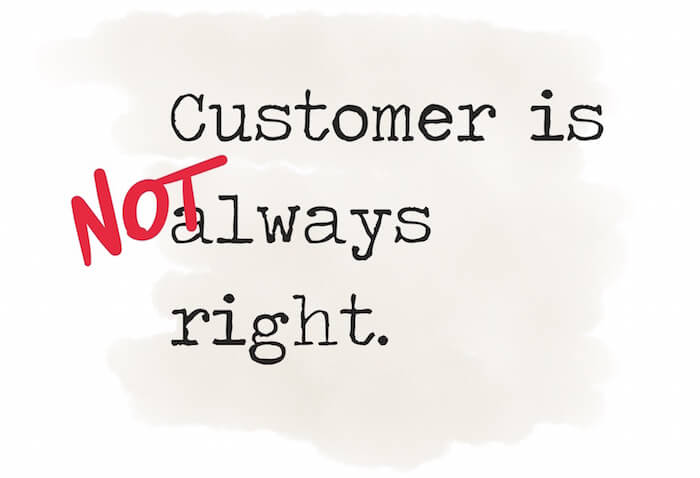 Font: https://www.livechatinc.com/blog/customer-is-not-always-right/ Creative commons atribution